Tamkang University
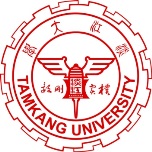 大數據行銷研究 Big Data Marketing Research
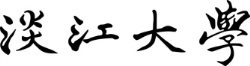 資料科學與大數據行銷 (Data Science and Big Data Marketing)
1051BDMR02
MIS EMBA (M2262) (8638)
 Thu, 12,13,14 (19:20-22:10) (D409)
Min-Yuh Day
戴敏育
Assistant Professor
專任助理教授
 Dept. of Information Management, Tamkang University
淡江大學 資訊管理學系

http://mail. tku.edu.tw/myday/
2016-09-30
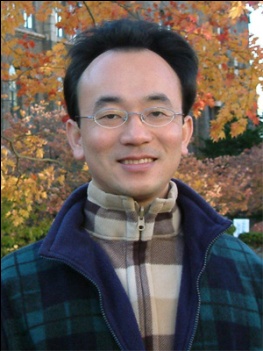 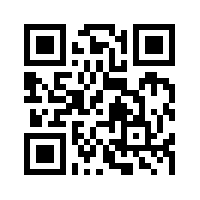 1
課程大綱 (Syllabus)
週次 (Week)    日期 (Date)    內容 (Subject/Topics)
1   2016/09/16   中秋節 (調整放假一天)                          (Mid-Autumn Festival Holiday)(Day off)
2   2016/09/23   大數據行銷研究課程介紹                          (Course Orientation for Big Data Marketing Research)
3   2016/09/30   資料科學與大數據行銷                          (Data Science and Big Data Marketing)
4   2016/10/07   大數據行銷分析與研究                         (Big Data Marketing Analytics and Research)
5   2016/10/14   測量構念 (Measuring the Construct)
6   2016/10/21   測量與量表 (Measurement and Scaling)
2
課程大綱 (Syllabus)
週次 (Week)    日期 (Date)    內容 (Subject/Topics)
7   2016/10/28   大數據行銷個案分析 I                          (Case Study on Big Data Marketing I)
8   2016/11/04   探索性因素分析 (Exploratory Factor Analysis)
9   2016/11/11   確認性因素分析 (Confirmatory Factor Analysis)
10   2016/11/18   期中報告 (Midterm Presentation)
11   2016/11/25   社群運算與大數據分析                             (Social Computing and Big Data Analytics)
12   2016/12/02   社會網路分析 (Social Network Analysis)
3
課程大綱 (Syllabus)
週次 (Week)    日期 (Date)    內容 (Subject/Topics)
13   2016/12/09   大數據行銷個案分析 II                            (Case Study on Big Data Marketing II)
14   2016/12/16   社會網絡分析量測與實務                            (Measurements and Practices of Social Network Analysis)
15   2016/12/23   大數據情感分析                            (Big Data Sentiment Analysis)
16   2016/12/30   金融科技行銷研究                            (FinTech Marketing Research)
17   2017/01/06   期末報告 I (Term Project Presentation I)
18   2017/01/13   期末報告 II (Term Project Presentation II)
4
Outline
Data Science

Big Data Marketing
5
Data Science
6
Data Science for Business: What you need to know about data mining and data-analytic thinking, Foster Provost and Tom Fawcett, O'Reilly, 2013
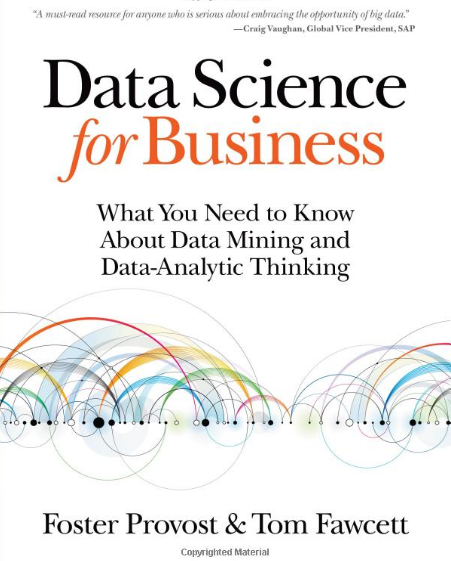 7
Source: https://www.amazon.com/Data-Science-Business-Data-Analytic-Thinking/dp/1449361323
Marketing Data Science: Modeling Techniques in Predictive Analytics with R and Python, Thomas W. Miller, Pearson FT Press, 2015
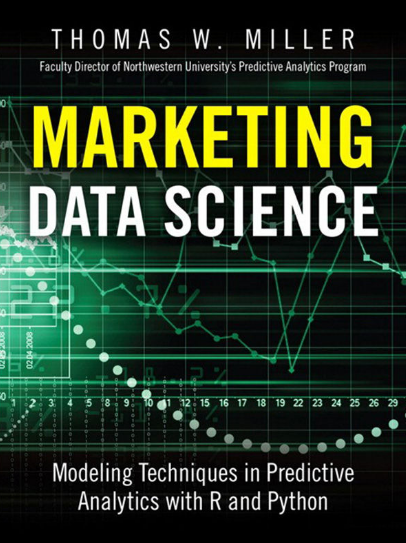 8
Source: https://www.amazon.com/Marketing-Data-Science-Techniques-Predictive/dp/0133886557
The Market: A Meeting Place for Buyers and Sellers
Seller History
Sector
Sellers
Features
Products
Brands
Market
Prices
Buyer History
Segment
Attitudes
Buyers
Preferences
Goals / Wants
Needs
Budget
9
Source: Thomas W. Miller (2013) , Marketing Data Science: Modeling Techniques in Predictive Analytics with R and Python, Pearson FT Press
EMC Education Services, Data Science and Big Data Analytics: Discovering, Analyzing, Visualizing and Presenting Data, Wiley, 2015
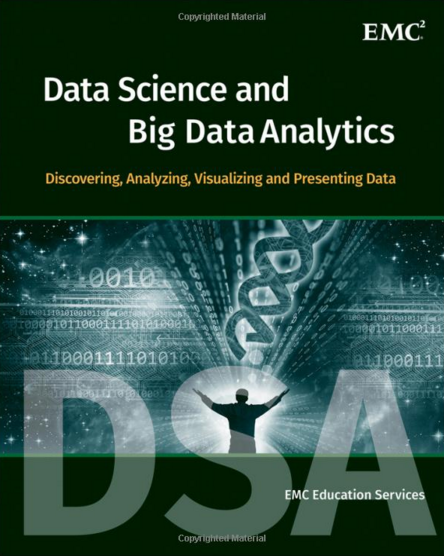 10
Source: http://www.amazon.com/Data-Science-Big-Analytics-Discovering/dp/111887613X
Internet EvolutionInternet of People (IoP): Social MediaInternet of Things (IoT): Machine to Machine
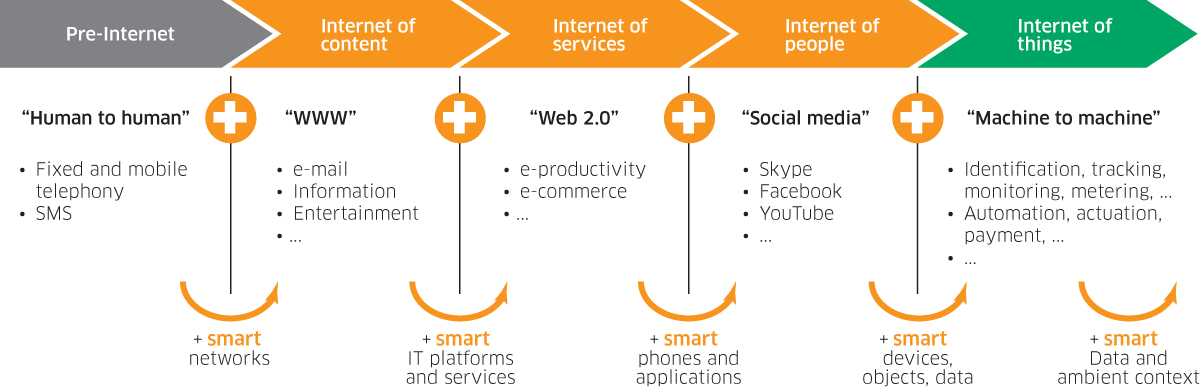 Source: Marc Jadoul (2015), The IoT: The next step in internet evolution, March 11, 2015 http://www2.alcatel-lucent.com/techzine/iot-internet-of-things-next-step-evolution/
11
Data Science and Business Intelligence
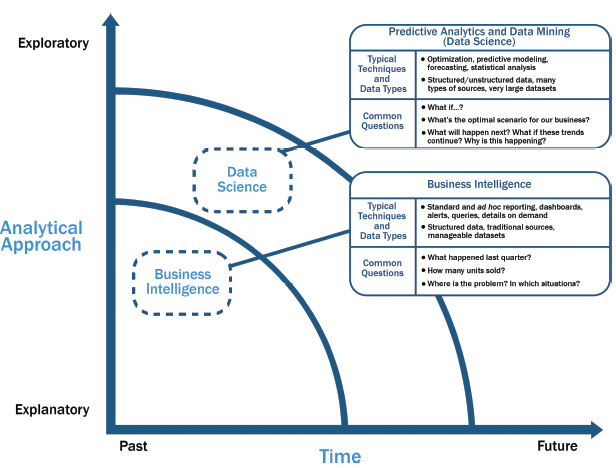 12
Source: EMC Education Services, Data Science and Big Data Analytics: Discovering, Analyzing, Visualizing and Presenting Data, Wiley, 2015
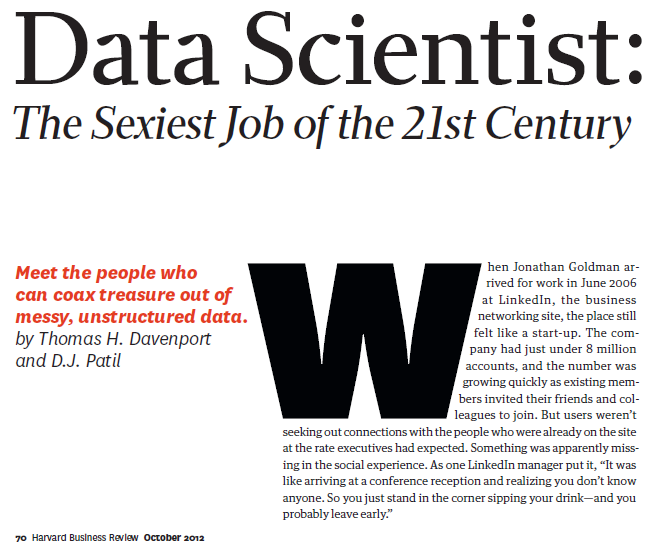 13
Source: Davenport, T. H., & Patil, D. J. (2012). Data Scientist. Harvard business review
Big Data
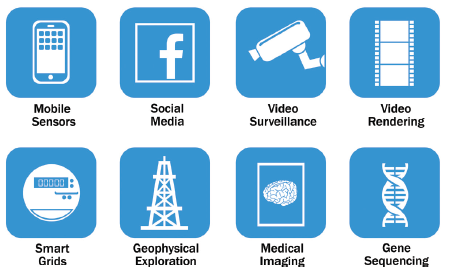 14
Source: EMC Education Services, Data Science and Big Data Analytics: Discovering, Analyzing, Visualizing and Presenting Data, Wiley, 2015
Big Data Growth is increasingly unstructured
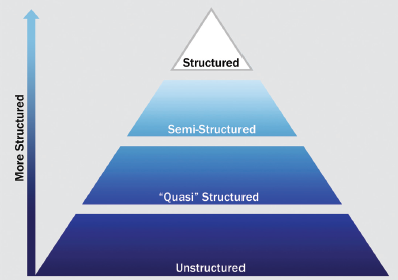 15
Source: EMC Education Services, Data Science and Big Data Analytics: Discovering, Analyzing, Visualizing and Presenting Data, Wiley, 2015
Typical Analytic Architecture
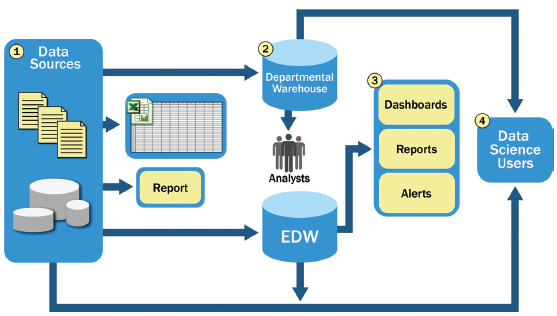 16
Source: EMC Education Services, Data Science and Big Data Analytics: Discovering, Analyzing, Visualizing and Presenting Data, Wiley, 2015
Data Evolution and the Rise of Big Data Sources
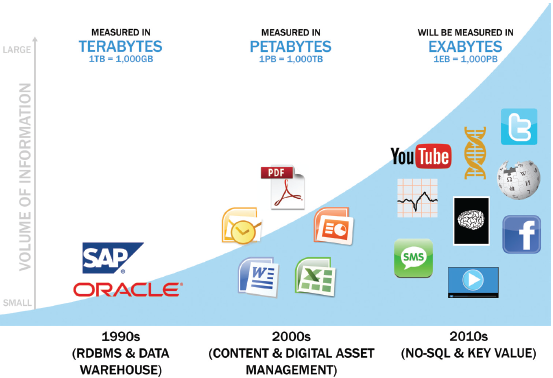 17
Source: EMC Education Services, Data Science and Big Data Analytics: Discovering, Analyzing, Visualizing and Presenting Data, Wiley, 2015
Emerging Big Data Ecosystem
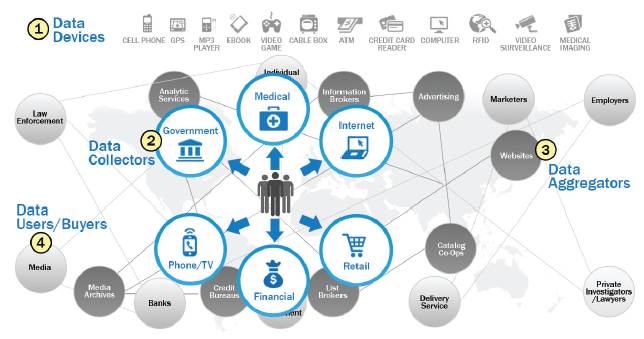 18
Source: EMC Education Services, Data Science and Big Data Analytics: Discovering, Analyzing, Visualizing and Presenting Data, Wiley, 2015
Key Roles for the New Big Data Ecosystem
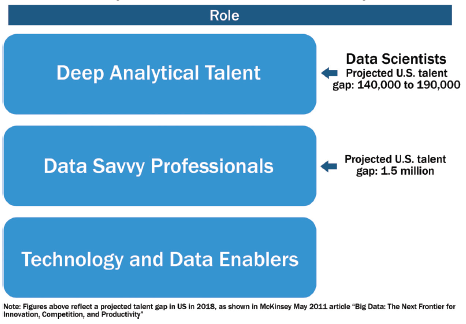 19
Source: EMC Education Services, Data Science and Big Data Analytics: Discovering, Analyzing, Visualizing and Presenting Data, Wiley, 2015
Profile of a Data Scientist
Quantitative 
mathematics or statistics
Technical 
software engineering, machine learning, and programming skills
Skeptical mind-set and critical thinking
Curious and creative
Communicative and collaborative
20
Source: EMC Education Services, Data Science and Big Data Analytics: Discovering, Analyzing, Visualizing and Presenting Data, Wiley, 2015
Data Scientist Profile
Quantitative
Technical
Curious and Creative
Data Scientist
Communicative and Collaborative
Skeptical
21
Source: EMC Education Services, Data Science and Big Data Analytics: Discovering, Analyzing, Visualizing and Presenting Data, Wiley, 2015
Big Data Analytics Lifecycle
22
Key Roles for a Successful Analytics Project
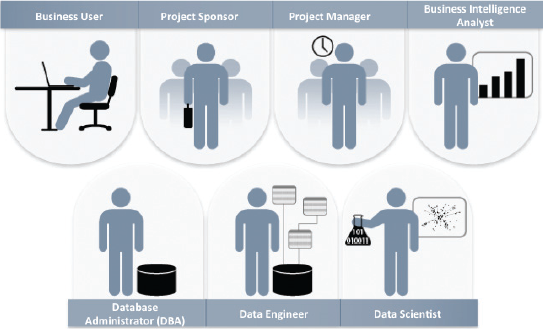 23
Source: EMC Education Services, Data Science and Big Data Analytics: Discovering, Analyzing, Visualizing and Presenting Data, Wiley, 2015
Overview of Data Analytics Lifecycle
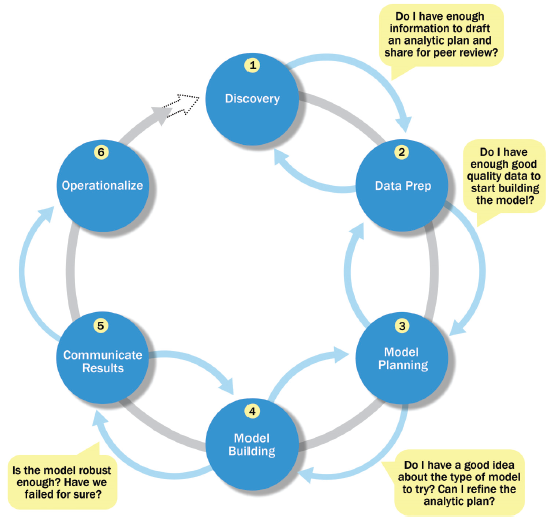 24
Source: EMC Education Services, Data Science and Big Data Analytics: Discovering, Analyzing, Visualizing and Presenting Data, Wiley, 2015
Overview of Data Analytics Lifecycle
1. Discovery
2. Data preparation
3. Model planning
4. Model building
5. Communicate results
6. Operationalize
25
Source: EMC Education Services, Data Science and Big Data Analytics: Discovering, Analyzing, Visualizing and Presenting Data, Wiley, 2015
Key Outputs from a Successful Analytics Project
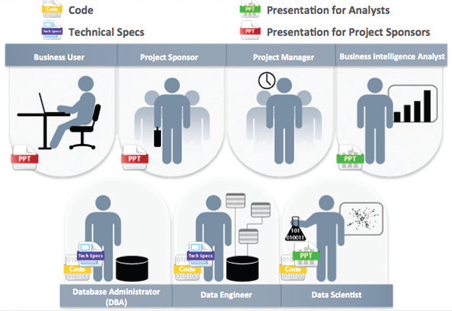 26
Source: EMC Education Services, Data Science and Big Data Analytics: Discovering, Analyzing, Visualizing and Presenting Data, Wiley, 2015
Big Data Marketing
27
Big Data Marketing
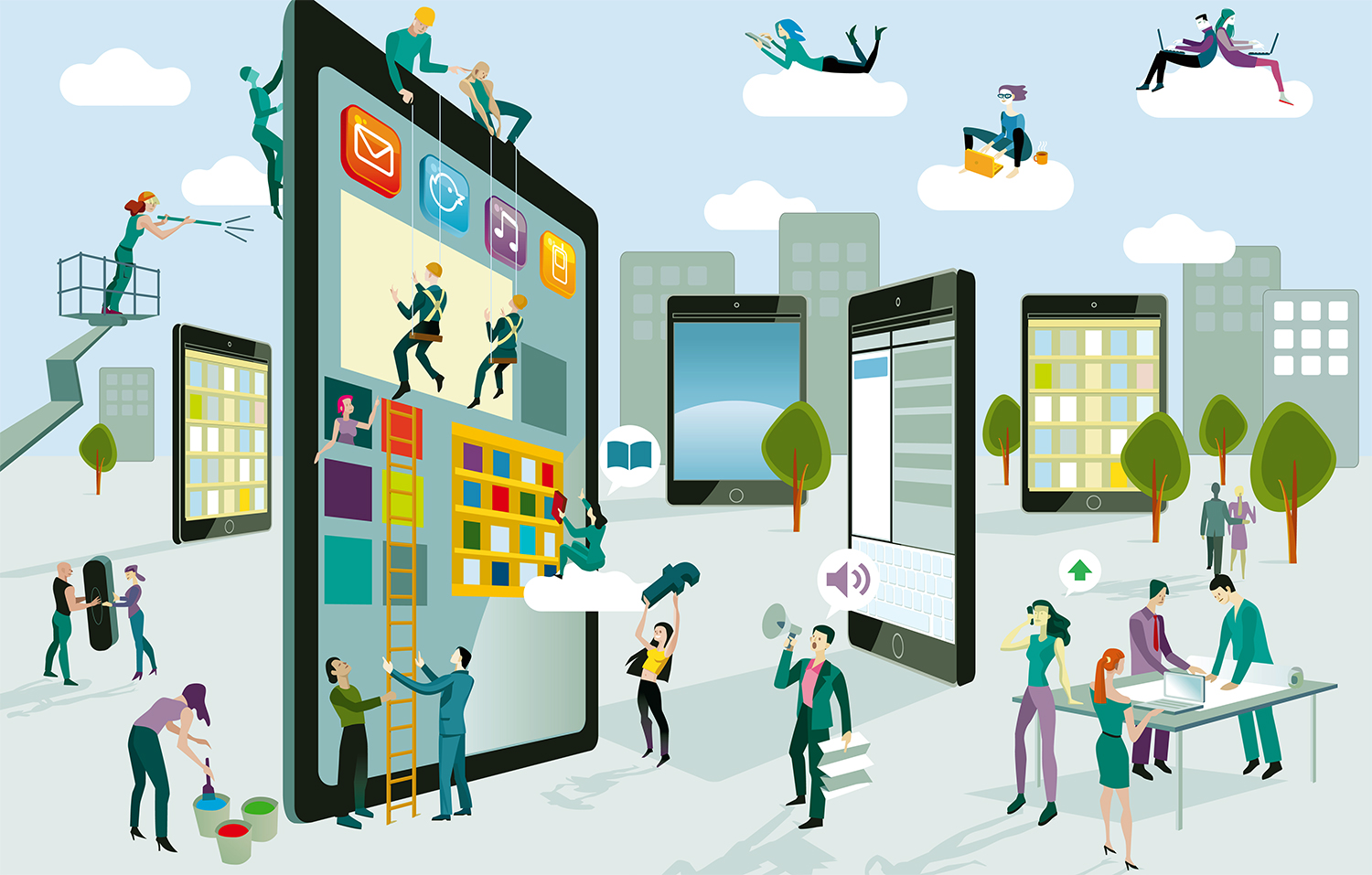 28
Source: https://datafloq.com/read/5-Great-Benefits-Big-Data-Marketing-2016/1802
Big Data Marketing: Engage Your Customers More Effectively and Drive Value, Lisa Arthur, Wiley, 2013.
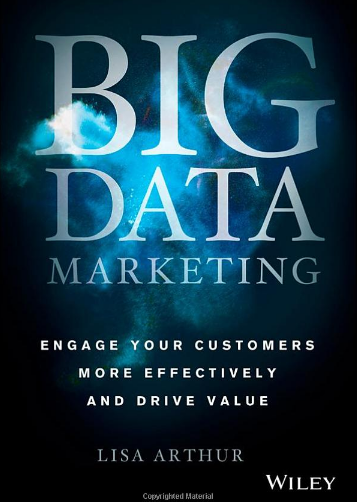 29
Source: https://www.amazon.com/Big-Data-Marketing-Customers-Effectively/dp/1118733894
Big Data Marketing
Data-driven Marketing
30
Source: Lisa Arthur (2013), Big Data Marketing: Engage Your Customers More Effectively and Drive Value, Wiley.
Big Data Marketing
Big data marketing is the process of collecting, analyzing, and executing on the insights you’ve derived from big data to encourage customer engagement and improve marketing results
31
Source: Lisa Arthur (2013), Big Data Marketing: Engage Your Customers More Effectively and Drive Value, Wiley.
Creating Value with Big Data Analytics: Making Smarter Marketing Decisions, Peter C. Verhoef and Edwin Kooge, Routledge, 2016
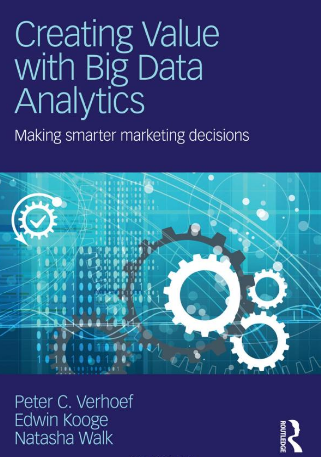 32
Source: https://www.amazon.com/Creating-Value-Big-Data-Analytics/dp/1138837970
Big Data Value Creation Model
Creating Value with Big Data Analytics: Making Smarter Marketing Decisions
Big Data Value
Big Data Analytics
Big Data Capabilities
Big Data Assets
Decision support
Value to the firm
Insights
Data
People
Systems
Data
Data
Data
Actions/ campaigns
Data
Value to the customer
Models
Data
Information based products/ solutions
Data
process
Organization
Data
33
Source: Peter C. Verhoef and Edwin Kooge (2016), Creating Value with Big Data Analytics: Making Smarter Marketing Decisions, Routledge
Predictive Marketing: Easy Ways Every Marketer Can Use Customer Analytics and Big Data, Omer Artun and Dominique Levin, Wiley, 2015
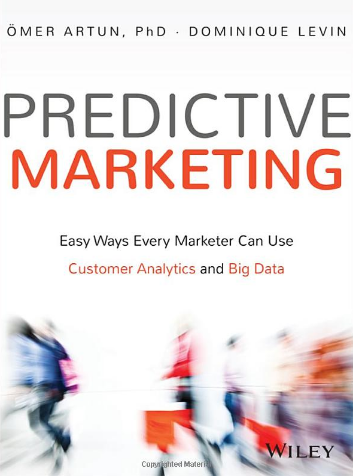 34
Source: https://www.amazon.com/Predictive-Marketing-Marketer-Customer-Analytics/dp/1119037360
Predictive Marketing: Easy Ways Every Marketer Can Use Customer Analytics and Big Data, Omer Artun and Dominique Levin, Wiley, 2015
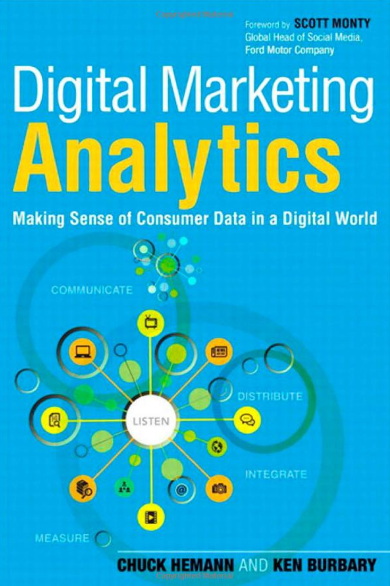 35
Source: https://www.amazon.com/Digital-Marketing-Analytics-Consumer-Biz-Tech/dp/0789750309
Jennifer Golbeck (2013), Analyzing the Social Web, Morgan Kaufmann
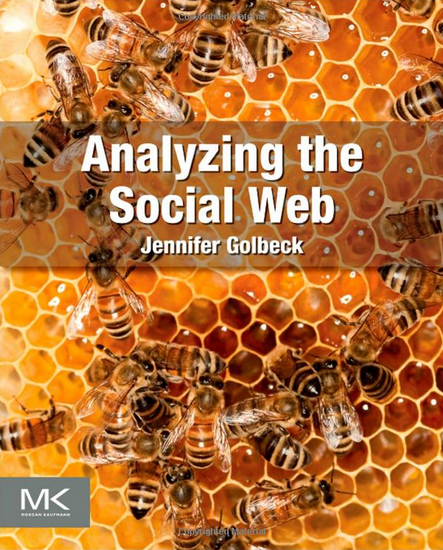 36
Source: http://www.amazon.com/Analyzing-Social-Web-Jennifer-Golbeck/dp/0124055311
Marketing
37
Marketing
“Meeting needs profitably”
38
Source: Philip Kotler & Kevin Lane Keller, Marketing Management, 14th ed., Pearson, 2012
Value
the sum of the tangible and intangible benefits and costs
39
Source: Philip Kotler & Kevin Lane Keller, Marketing Management, 14th ed., Pearson, 2012
Value
Total customer benefit
Customer perceived value
Total customer cost
40
Source: Philip Kotler & Kevin Lane Keller, Marketing Management, 14th ed., Pearson, 2012
Customer Value Triad
Quality, Service, and Price (qsp)
Quality
Service
Price
41
Source: Philip Kotler & Kevin Lane Keller, Marketing Management, 14th ed., Pearson, 2012
Value and Satisfaction
Marketing
identification, creation, communication, delivery, and monitoring of customer value.
Satisfaction
a person’s judgment of a product’s perceived performance in relationship to expectations
42
Source: Philip Kotler & Kevin Lane Keller, Marketing Management, 14th ed., Pearson, 2012
Building Customer Value,Satisfaction, and Loyalty
43
Source: Philip Kotler & Kevin Lane Keller, Marketing Management, 14th ed., Pearson, 2012
Customer Perceived Value
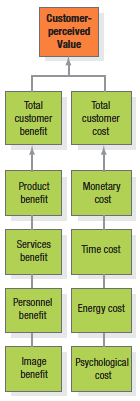 44
Source: Philip Kotler & Kevin Lane Keller, Marketing Management, 14th ed., Pearson, 2012
Customer Perceived Value
Product benefit
Total customer benefit
Customer perceived value
Services benefit
Personnel benefit
Image benefit
Total customer cost
Monetary cost
Time cost
Energy cost
Psychological cost
45
Source: Philip Kotler & Kevin Lane Keller, Marketing Management, 14th ed., Pearson, 2012
Satisfaction
“a person’s feelings of pleasure or disappointment that result from comparing a product’s perceived performance (or outcome) to expectations”
46
Source: Philip Kotler & Kevin Lane Keller, Marketing Management, 14th ed., Pearson, 2012
Loyalty
“a deeply held commitment to rebuy or repatronize a preferred product or service in the future despite situational influences and marketing efforts having the potential to cause switching behavior.”
47
Source: Philip Kotler & Kevin Lane Keller, Marketing Management, 14th ed., Pearson, 2012
Customer Perceived Value, Customer Satisfaction, and Loyalty
Customer Perceived Performance
Customer
Perceived Value
Customer
Satisfaction
Customer
Loyalty
Customer
Expectations
48
Source: Philip Kotler & Kevin Lane Keller, Marketing Management, 14th ed., Pearson, 2012
Marketing
“Marketing is an organizational function and a set of processes for creating, communicating, and delivering value to customers and for managing customer relationships in ways that benefit the organization and its stakeholders.” (Kotler & Keller, 2008)
49
Source: Kotler and Keller  (2008)
Marketing Management
“Marketing management is theart and science of choosing target markets and getting, keeping, and growing customers through creating, delivering, and communicating superior customer value.” (Kotler & Keller, 2008)
50
Source: Kotler and Keller  (2008)
Marketing Research
“Marketing Research is the planning, collection, and analysis of data relevant to marketing decision making and the communication of the results of this analysis to management.”
51
Source: McDaniel Jr. and Gates (2009)
The Nature of Marketing Research
Goals
Customer
Marketing Environment
Opportunistic Nature
MarketingConcept
Marketing Mix
Systems
52
Source: McDaniel Jr. and Gates (2009)
Marketing Researchsystematic design, collection, analysis, and reporting of data and findings relevant to a specific marketing situation facing the company.
53
Source: Philip Kotler and Kevin Keller, Marketing Management, 14th Edition, 2011, Prentice Hall
A Marketing Mix Framework for Big Data Management
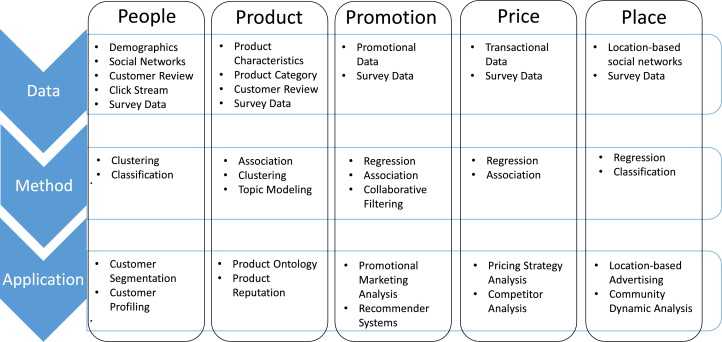 Source: Fan, S., Lau, R. Y., & Zhao, J. L. (2015). Demystifying big data analytics for business intelligence through the lens of marketing mix. Big Data Research,2(1), 28-32.
54
A resource-based view of the impact of Big Data on competitive advantage
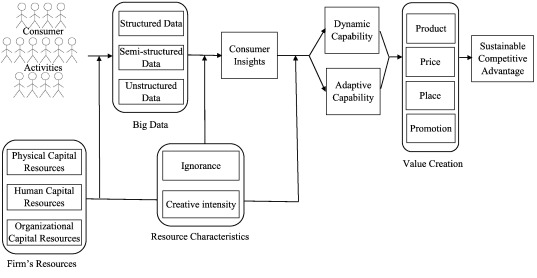 Source: Erevelles, S., Fukawa, N., & Swayne, L. (2016). Big Data consumer analytics and the transformation of marketing. Journal of Business Research, 69(2), 897-904.
55
Big Data Analytics  and Data Mining
56
Business Intelligence (BI) Infrastructure
57
Source: Kenneth C. Laudon & Jane P. Laudon (2014), Management Information Systems: Managing the Digital Firm, Thirteenth Edition, Pearson.
Data WarehouseData Mining and Business Intelligence
Increasing potential
to support
business decisions
End User
Decision Making
Business
  Analyst
Data Presentation
Visualization Techniques
Data Mining
Data
Analyst
Information Discovery
Data Exploration
Statistical Summary, Querying, and Reporting
Data Preprocessing/Integration, Data Warehouses
DBA
Data Sources
Paper, Files, Web documents, Scientific experiments, Database Systems
58
Source: Jiawei Han and Micheline Kamber (2006), Data Mining: Concepts and Techniques, Second Edition, Elsevier
The Evolution of BI Capabilities
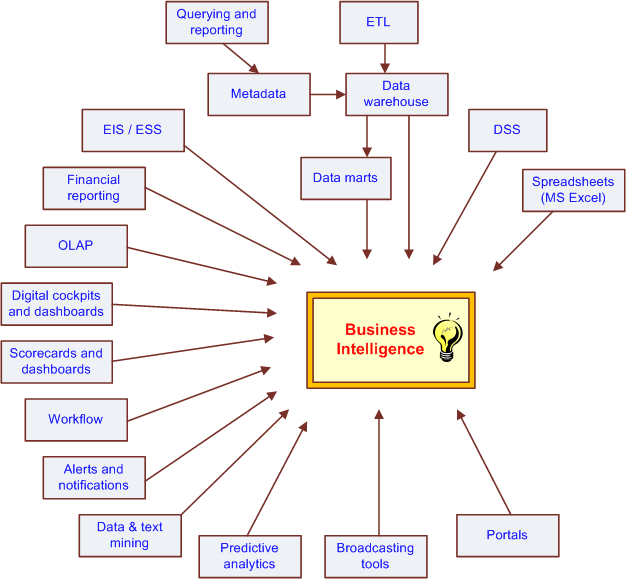 Source:  Turban et al. (2011), Decision Support and Business Intelligence Systems
59
Stephan Kudyba (2014), Big Data, Mining, and Analytics: Components of Strategic Decision Making, Auerbach Publications
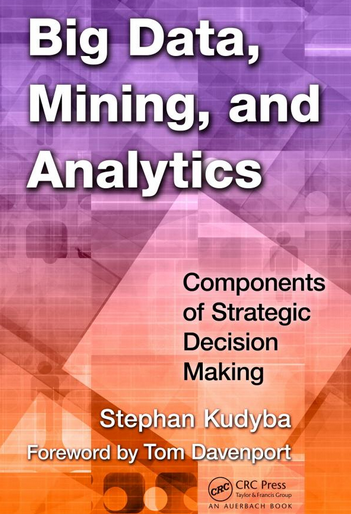 60
Source: http://www.amazon.com/gp/product/1466568704
Architecture of Big Data Analytics
Big Data Analytics Applications
Big Data Sources
Big Data Transformation
Big Data Platforms & Tools
* Internal

* External

* Multiple formats

* Multiple locations

* Multiple applications
Middleware
Hadoop
MapReduce
Pig
Hive
Jaql
Zookeeper
Hbase
Cassandra
Oozie
Avro
Mahout
Others
Queries
Transformed Data
Big Data Analytics
Raw Data
Extract Transform Load
Reports
Data Warehouse
OLAP
Traditional Format CSV, Tables
Data Mining
61
Source: Stephan Kudyba (2014), Big Data, Mining, and Analytics: Components of Strategic Decision Making, Auerbach Publications
Architecture of Big Data Analytics
Big Data Analytics Applications
Big Data Sources
Big Data Transformation
Big Data Platforms & Tools
Data Mining
Big Data Analytics Applications
* Internal

* External

* Multiple formats

* Multiple locations

* Multiple applications
Middleware
Hadoop
MapReduce
Pig
Hive
Jaql
Zookeeper
Hbase
Cassandra
Oozie
Avro
Mahout
Others
Queries
Transformed Data
Big Data Analytics
Raw Data
Extract Transform Load
Reports
Data Warehouse
OLAP
Traditional Format CSV, Tables
Data Mining
62
Source: Stephan Kudyba (2014), Big Data, Mining, and Analytics: Components of Strategic Decision Making, Auerbach Publications
Social Big Data Mining(Hiroshi Ishikawa, 2015)
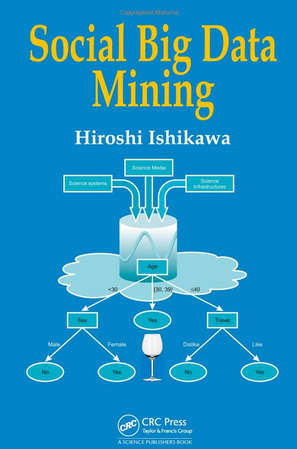 Source: http://www.amazon.com/Social-Data-Mining-Hiroshi-Ishikawa/dp/149871093X
63
Architecture for Social Big Data Mining(Hiroshi Ishikawa, 2015)
Enabling Technologies
Analysts
Integrated analysis
Model Construction
Explanation by Model
Integrated analysis model
Conceptual Layer
Construction and confirmation of individual hypothesis
Description and execution of application-specific task
Natural Language Processing
Information Extraction
Anomaly Detection
Discovery of relationships among heterogeneous data
Large-scale visualization
Data Mining
Application specific task
Multivariate analysis
Logical Layer
Social Data
Parallel distrusted processing
Software
Hardware
Physical Layer
64
Source: Hiroshi Ishikawa (2015), Social Big Data Mining, CRC Press
Big Data Analysis
Too Big, too Unstructured, too many different source to be manageable through traditional databases
65
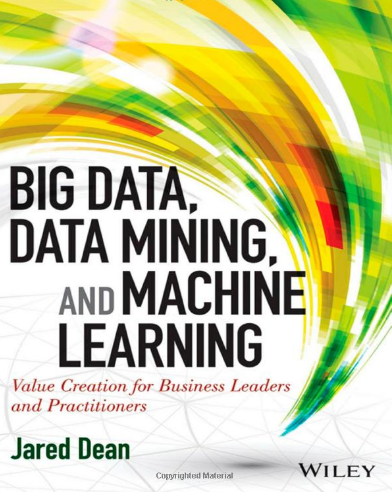 66
Source: http://www.amazon.com/Data-Mining-Machine-Learning-Practitioners/dp/1118618041
Deep LearningIntelligence from Big Data
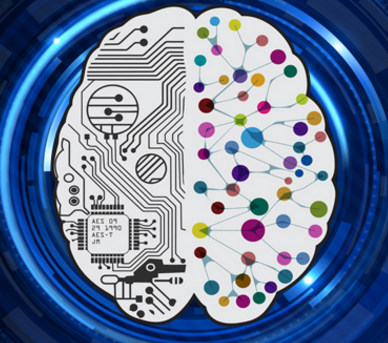 67
Source: https://www.vlab.org/events/deep-learning/
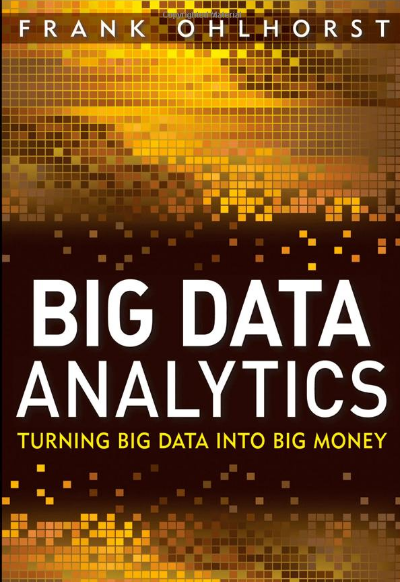 68
Source: http://www.amazon.com/Big-Data-Analytics-Turning-Money/dp/1118147596
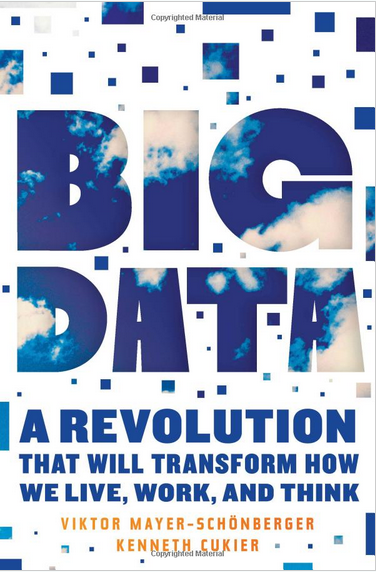 69
Source: http://www.amazon.com/Big-Data-Revolution-Transform-Mayer-Schonberger/dp/B00D81X2YE
Business Intelligence Trends
Agile Information Management (IM)
Cloud Business Intelligence (BI)
Mobile Business Intelligence (BI)
Analytics
Big Data
70
Source: http://www.businessspectator.com.au/article/2013/1/22/technology/five-business-intelligence-trends-2013
Business Intelligence and Analytics
Business Intelligence 2.0 (BI 2.0)
Web Intelligence
Web Analytics
Web 2.0
Social Networking and Microblogging sites
Data Trends
Big Data
Platform Technology Trends
Cloud computing platform
Source: Lim, E. P., Chen, H., & Chen, G. (2013). Business Intelligence and Analytics: Research Directions. ACM Transactions on Management Information Systems (TMIS), 3(4), 17
71
Business Intelligence and Analytics: Research Directions
1. Big Data Analytics
Data analytics using Hadoop / MapReduce framework
2. Text Analytics
From Information Extraction to Question Answering
From Sentiment Analysis to Opinion Mining
3. Network Analysis
Link mining
Community Detection
Social Recommendation
Source: Lim, E. P., Chen, H., & Chen, G. (2013). Business Intelligence and Analytics: Research Directions. ACM Transactions on Management Information Systems (TMIS), 3(4), 17
72
Big Data, Big Analytics: Emerging Business Intelligence and Analytic Trends for Today's Businesses
73
Big Data, Prediction vs. Explanation
Source: Agarwal, R., & Dhar, V. (2014). Editorial—Big Data, Data Science, and Analytics: The Opportunity and Challenge for IS Research. Information Systems Research, 25(3), 443-448.
74
Big Data: The Management Revolution
75
Source: McAfee, A., & Brynjolfsson, E. (2012). Big data: the management revolution.Harvard business review.
Business Intelligence and Enterprise Analytics
Predictive analytics
Data mining
Business analytics
Web analytics
Big-data analytics
76
Source: Thomas H. Davenport, "Enterprise Analytics: Optimize Performance, Process, and Decisions Through Big Data", FT Press, 2012
Three Types of Business Analytics
Prescriptive Analytics
Predictive Analytics
Descriptive Analytics
77
Source: Thomas H. Davenport, "Enterprise Analytics: Optimize Performance, Process, and Decisions Through Big Data", FT Press, 2012
Three Types of Business Analytics
“What’s the best that can happen?”
Optimization
Prescriptive Analytics
“What if we try this?”
Randomized Testing
Predictive Modeling / Forecasting
“What will happen next?”
Predictive Analytics
Statistical Modeling
“Why is this happening?”
Alerts
“What actions are needed?”
Descriptive Analytics
Query / Drill Down
“What exactly is the problem?”
Ad hoc Reports / Scorecards
“How many, how often, where?”
Standard Report
“What happened?”
78
Source: Thomas H. Davenport, "Enterprise Analytics: Optimize Performance, Process, and Decisions Through Big Data", FT Press, 2012
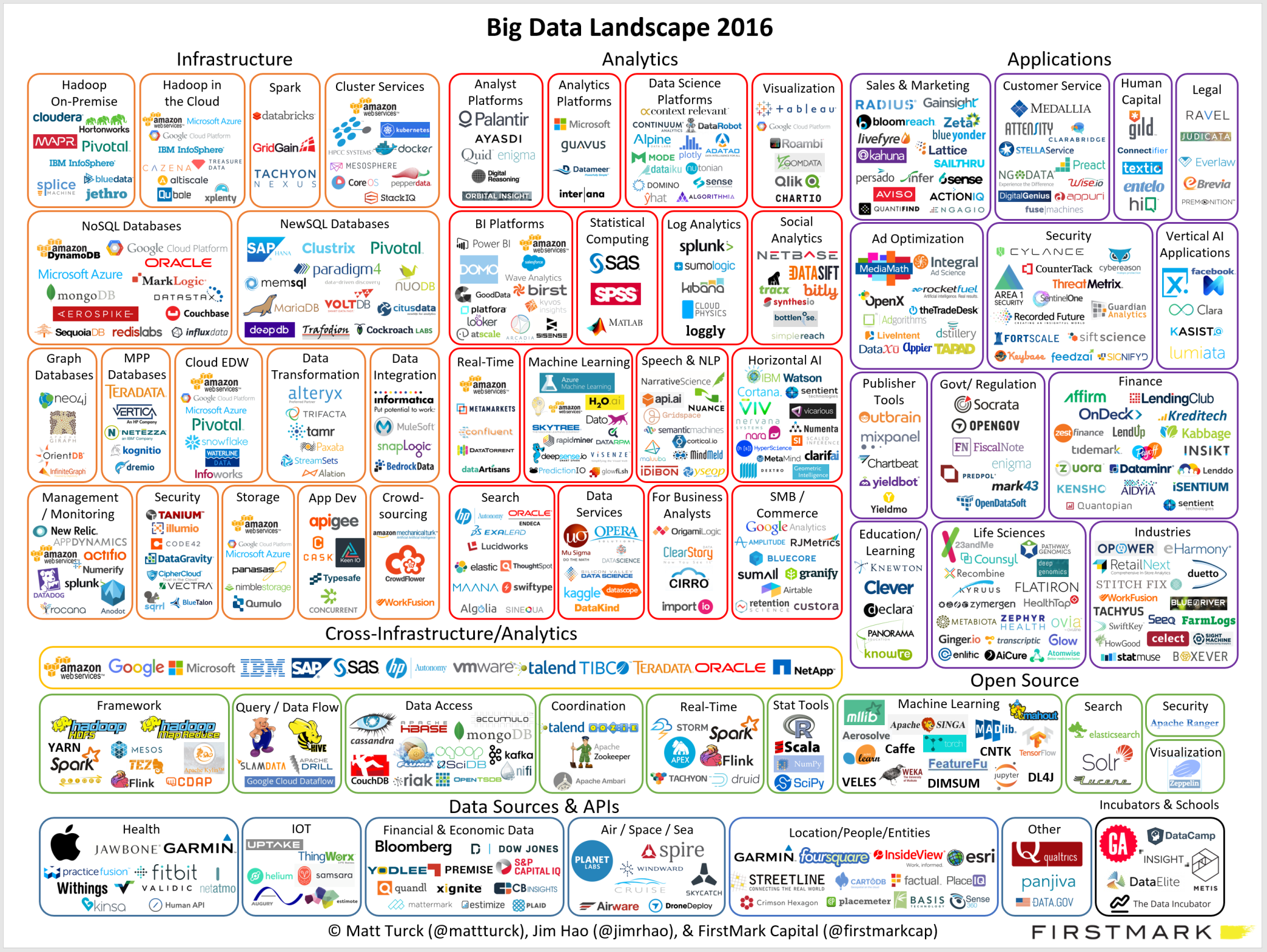 79
Source: http://mattturck.com/wp-content/uploads/2016/01/matt_turck_big_data_landscape_full.png
Summary
Data Science

Big Data Marketing
80
References
Lisa Arthur (2013), Big Data Marketing: Engage Your Customers More Effectively and Drive Value, Wiley.
EMC Education Services (2015), Data Science and Big Data Analytics: Discovering, Analyzing, Visualizing and Presenting Data, Wiley.
Foster Provost and Tom Fawcett  (2013), Data Science for Business: What you need to know about data mining and data-analytic thinking, O'Reilly
Thomas W. Miller (2013) , Marketing Data Science: Modeling Techniques in Predictive Analytics with R and Python, Pearson FT Press
Peter C. Verhoef and Edwin Kooge (2016), Creating Value with Big Data Analytics: Making Smarter Marketing Decisions, Routledge
Stephan Kudyba (2014), Big Data, Mining, and Analytics: Components of Strategic Decision Making, Auerbach Publications
Fan, S., Lau, R. Y., & Zhao, J. L. (2015). Demystifying big data analytics for business intelligence through the lens of marketing mix. Big Data Research,2(1), 28-32
Erevelles, S., Fukawa, N., & Swayne, L. (2016). Big Data consumer analytics and the transformation of marketing. Journal of Business Research, 69(2), 897-904.
81